Resources and EnvironmentForCampus Data For Geo-Location Based Augmented Reality
By 
 Cesar Aleman 
Spencer Austin
  Andrew Burt 
Rodrigo Ortiz
Wikitude SDK
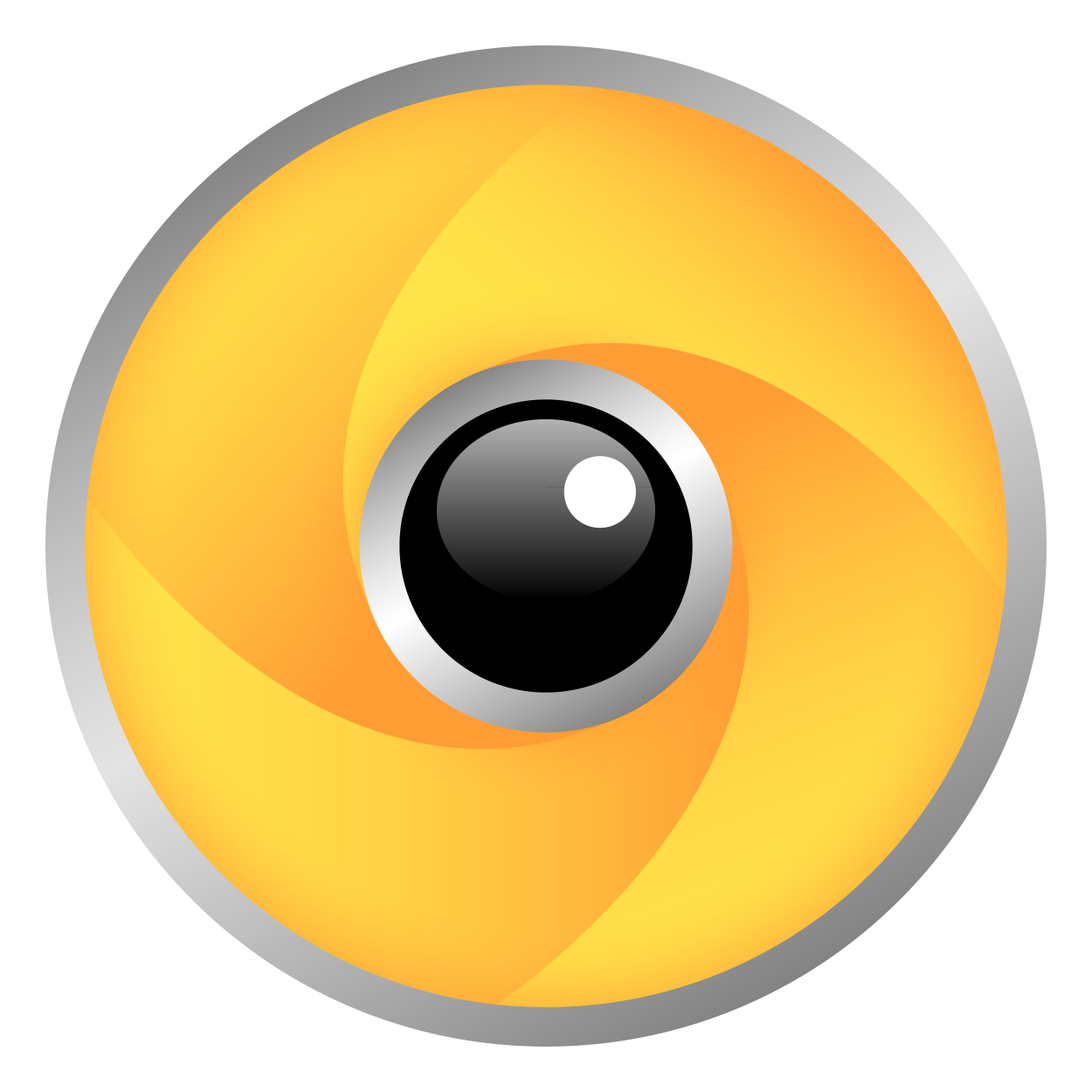 Location-based augmented reality.
Very well documented.
Works great with Android Studio.
Original use of wikitude was very similar to our idea.
Android Studio
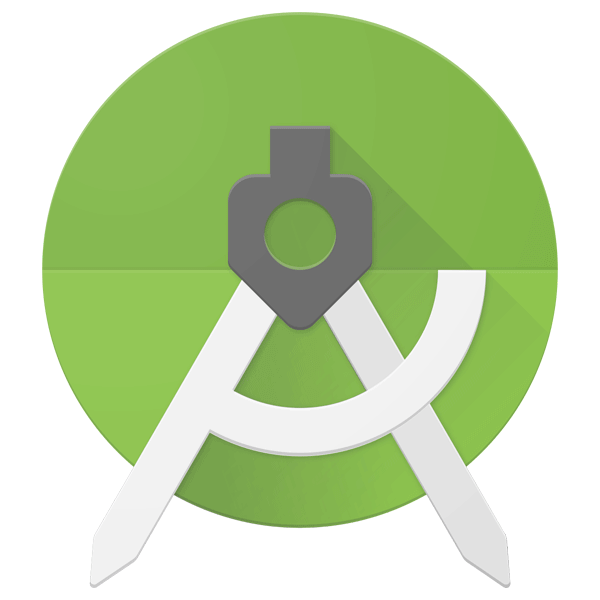 Great IDE to build Android Apps. 
Prior experience.
Easy to use UI and great project management tools. 
Using Java, JavaScript, JSON, xml, etc.
Android Device
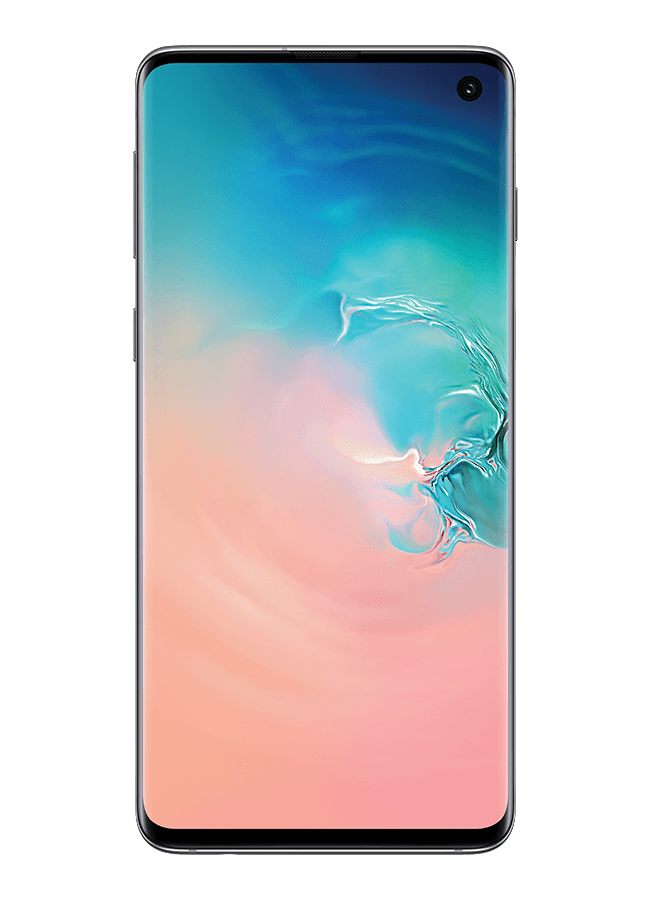 Easy to Navigate(*opinion)
Necessary for  Android Studio
Necessary for testing/debugging
2.5 billion Android Devices in use
GitHub
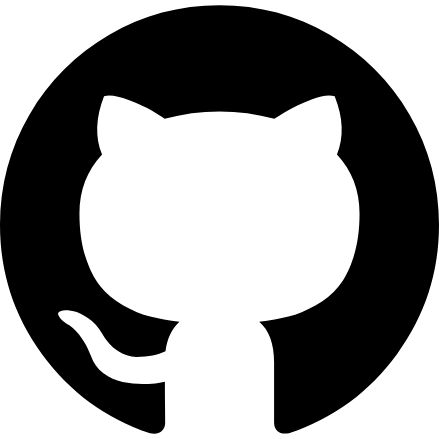 Version control system using Git. 
Built in support for use with Android Studio
Quickly push changes and pull most recent version of project. 
Reset button if needed.
PHP
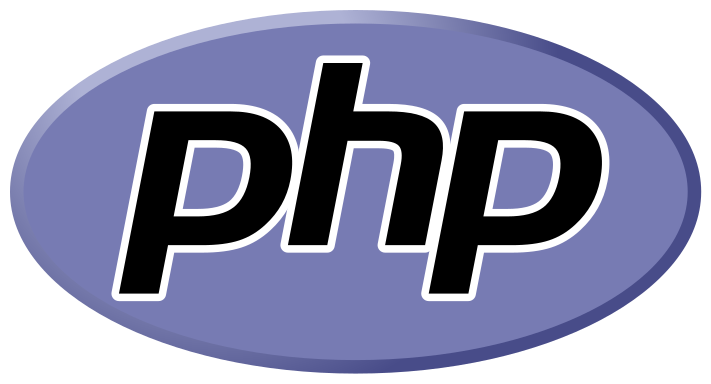 Allows a web interface for managing data to keep track of all data of project. 
Allows us to manipulate JSON files on the go and from any device.
JSON
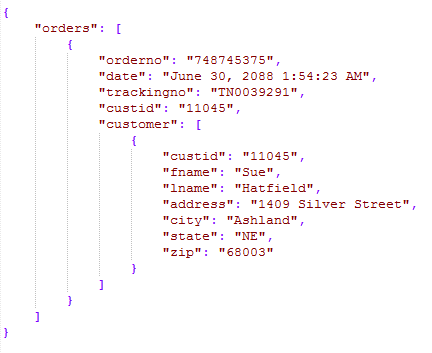 JavaScript Object Notation.
Wikitude SDK is built on JavaScript, so this allows easy manipulation and reading via the Wikitude SDK.
Allows for a database type feel that does not need to be hosted but instead packaged with the application.
Concept
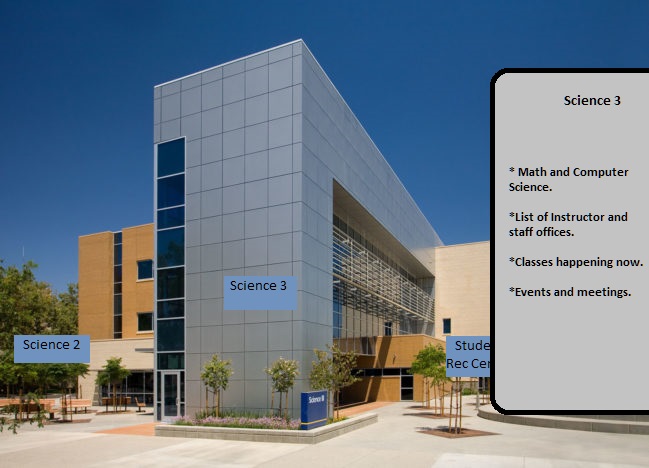 Pop-up boxes around labeling buildings
Boxes can be clicked to show relevant information.